demo
Situated Interaction
Dan Bohus, Eric Horvitz
Microsoft Research
Situated Interaction
Long-term goal
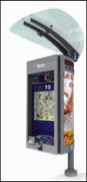 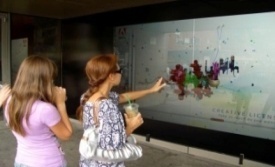 Embed interaction deeply into the flow of everyday situations & collaborations
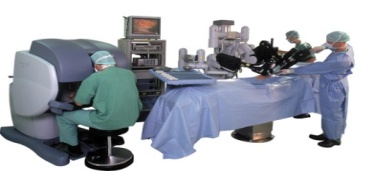 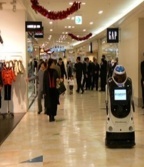 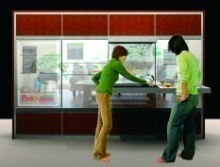 Sample challenge
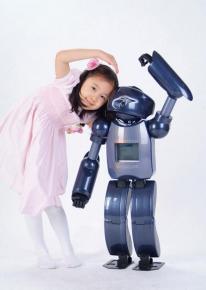 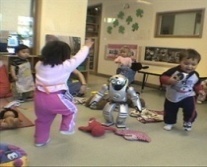 Conversational agent that can serve as a Microsoft receptionist
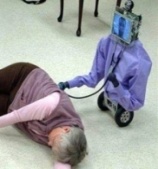 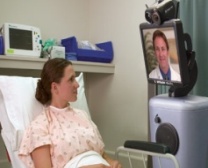 Prototype
wide-angle camera
4-element microphone array
touch screen
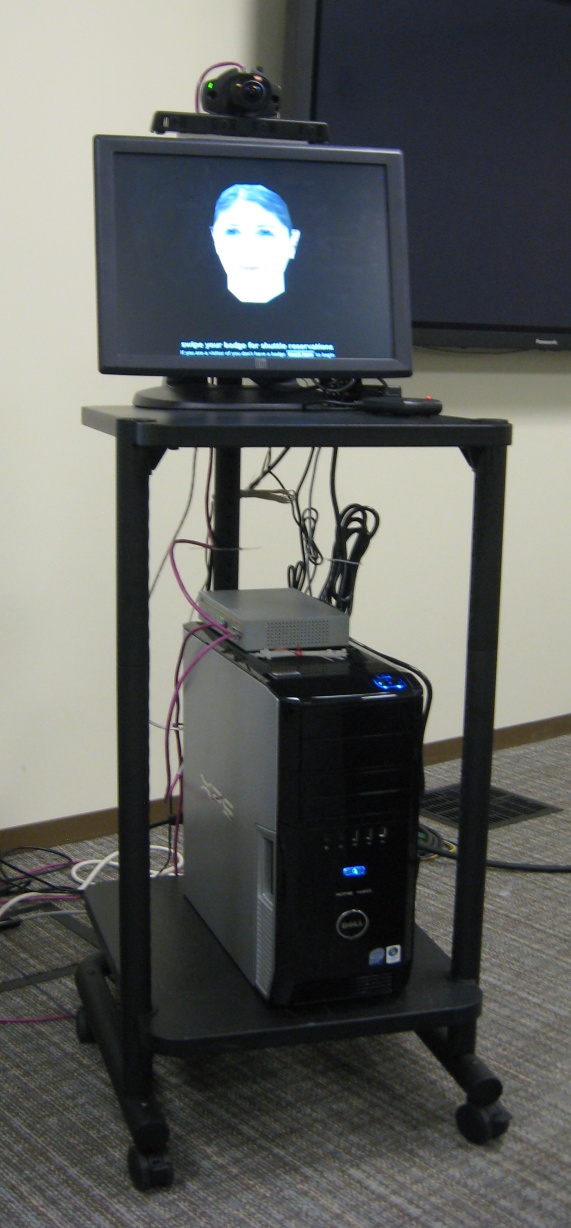 card reader
speakers
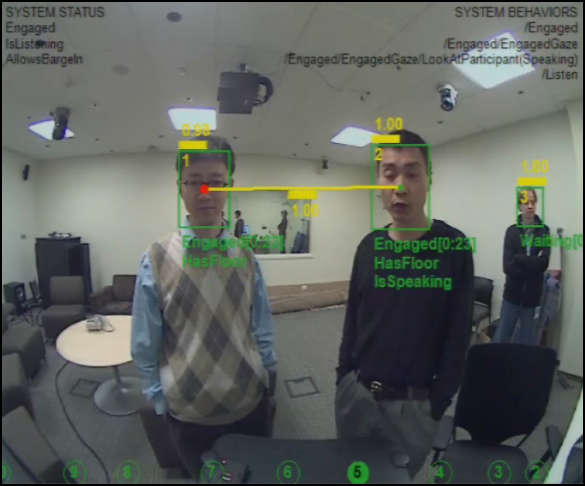 SpeechRecognition
Tracker
SpeechSynthesis
AvatarSynthesis
Conversational
Scene
Analysis
OutputManagement
quad core PC
Behavioral control
Dialog management & Interaction Planning
Microsoft Robotics Studio [Concurrency, Coordination and Distributed Services]
Handling Participants Waiting in Line
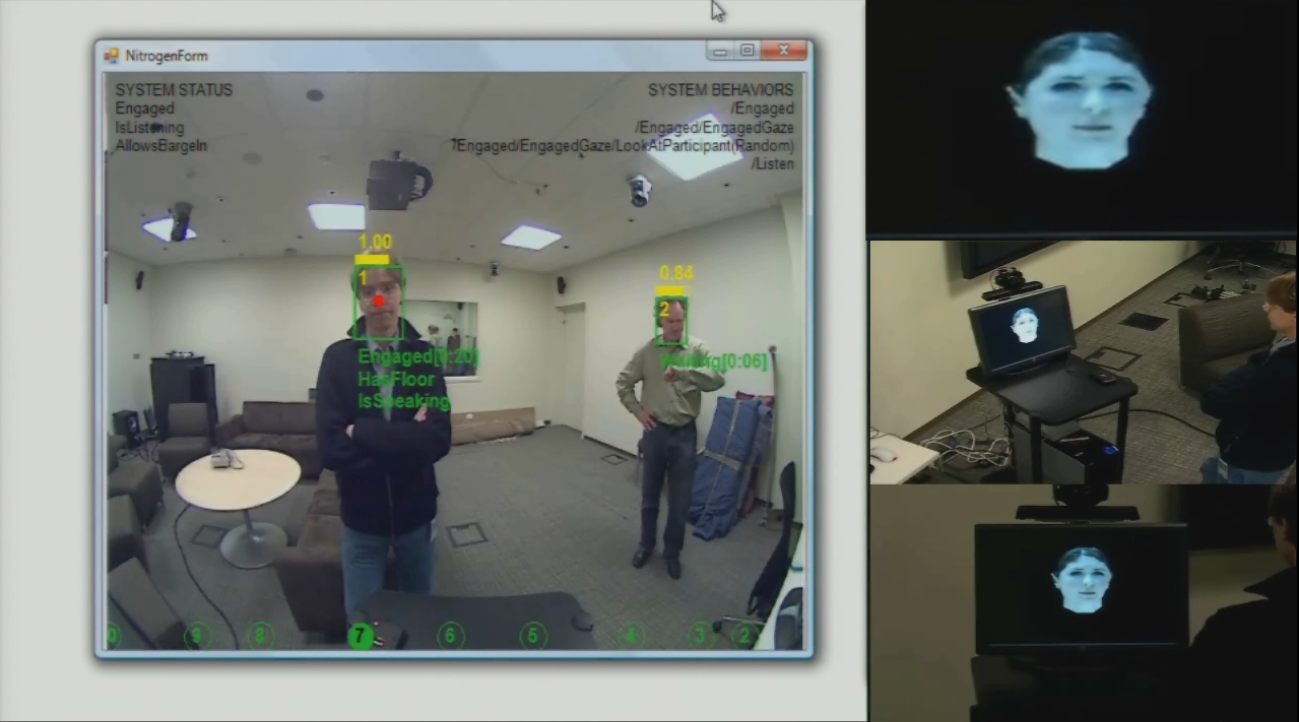 detect and track multipleparticipants
infer roles and needs
infer and track current speaker 
and the conversational floor
maintain engagement with both participants via gaze and direct interaction
demo
InkSeine
Ken Hinckley
Senior Researcher
Microsoft Research
DemoFest
It's next, in McKinley
New user interfaces
Natural language translation
Robotics
and much more…
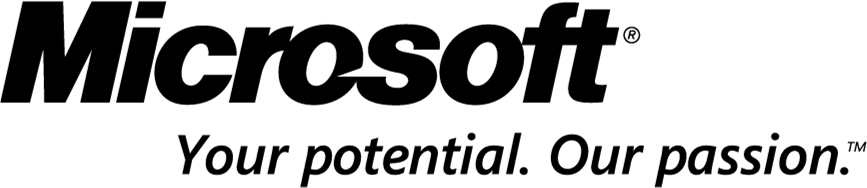 © 2008 Microsoft Corporation. All rights reserved. Microsoft, Windows, Windows Vista and other product names are or may be registered trademarks and/or trademarks in the U.S. and/or other countries. The information herein is for informational purposes only and represents the current view of Microsoft Corporation as of the date of this presentation.  Because Microsoft must respond to changing market conditions, it should not be interpreted to be a commitment on the part of Microsoft, and Microsoft cannot guarantee the accuracy of any information provided after the date of this presentation.  MICROSOFT MAKES NO WARRANTIES, EXPRESS, IMPLIED OR STATUTORY, AS TO THE INFORMATION IN THIS PRESENTATION.